LIVERHEALTH
LIVER DISORDERS IN INDIA
According to the latest WHO data published in may 2014 Liver Disease Deaths in India reached 216,865 or 2.44% of total deaths. 

Liver diseases affect one in 5 Indians (As per TOI , 4th March’2014)


In more than 90% cases, patients don’t realise that they have a liver disease until it’s too late
WHAT IS LIVER ?
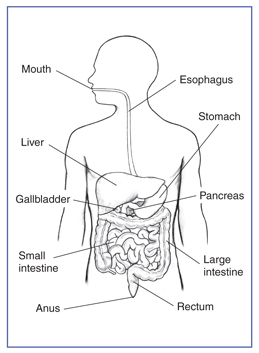 Largest and the heaviest organ in the body

Weigh some 1.8 kg in men and 1.3 kg in women

About 60% of the liver is made up of liver cells (hepatocytes), which absorb nutrients and detoxify harmful substances from the blood
FUNCTIONS OF LIVER
Liver functions include:

Processing digested food in the intestine.
Controlling fat levels
Neutralising and destroying all drugs and toxins
Manufacturing bile
Storing iron, vitamins and other essential chemicals
Breaking down food and turning it into energy
Making enzymes and proteins which are responsible for most chemical reactions in the body
LIVER DISORDERS
Hepatitis: Hepatitis is swelling and inflammation of the liver because of viral infections 

Acute hepatitis – lasting less than six months
Chronic hepatitis – lasting longer than six months


Fatty Liver Disease / Steatosis: Accumulation of Fat in liver cells

Alcoholic fatty liver disease - Chronic alcohol intake 
Non-alcoholic fatty liver disease - Obesity, Diabetes
LIVER DISORDERS
Liver Fibrosis/ Cirrhosis: Excessive accumulation of collagen in response to liver diseases is known as Fibrosis
 Prolonged liver fibrosis results in Cirrhosis 
Cause: fatty liver, Hepatitis
LIVER DISORDERS
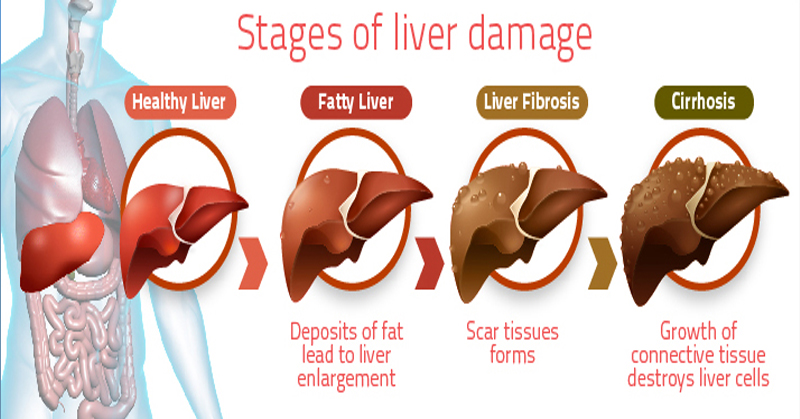 SYMPTOMS OF LIVER DISORDERS
Jaundice 
Poor digestion, Anorexia, nausea & vomiting, bloating
3.    Weight loss
4.     Fever
5.     Pain & tenderness in right upper quadrant of abdomen
ROLE OF INDIVIDUAL COMPONENTS
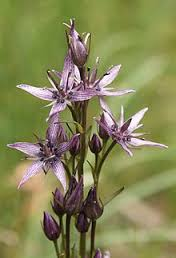 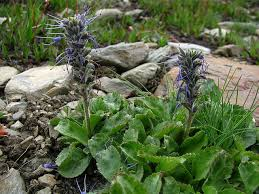 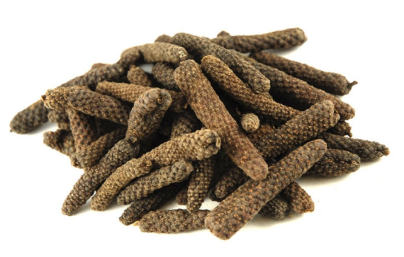 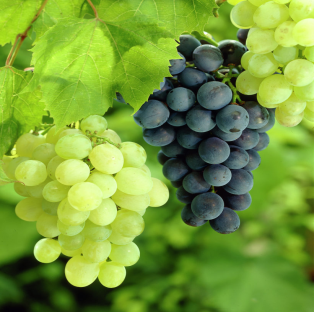 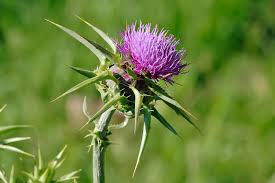 RECOMMENDED DOSAGE :
One capsule thrice daily
ABOVE 14 YEARS ONLY
AVOID:-
Not to be given to pregnant females.
Patients of Gastric Ulcers
PRESENTATION DETAILS
Presentation – 60’s  capsules in bottle pack
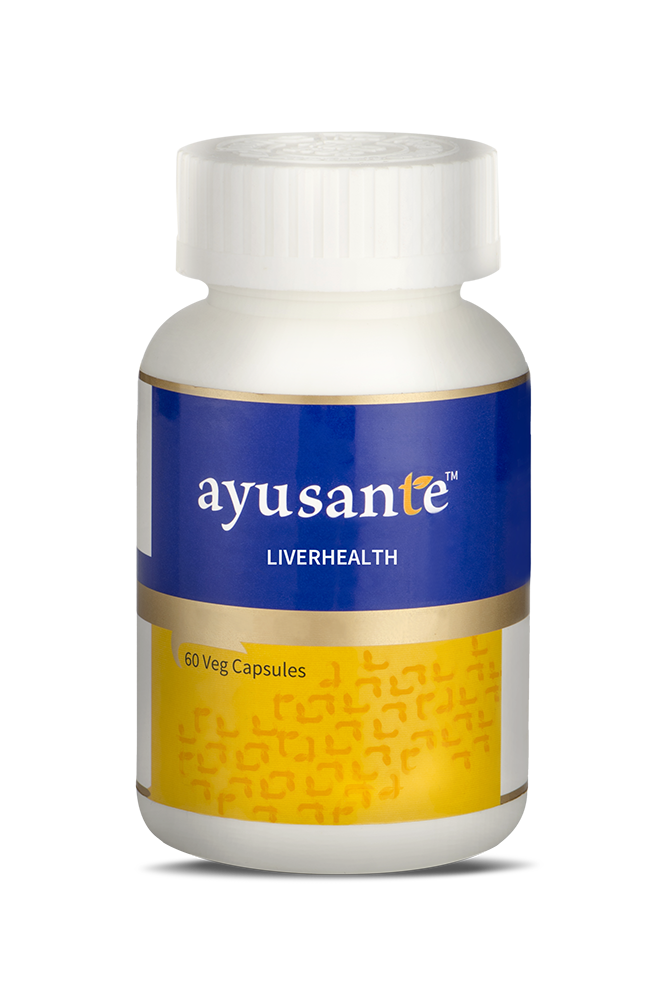 SUMMARY
The ingredients in Ayusante Liverhealth helps in:
Rejuvenating the damaged liver cells
Anti-inflammatory action in hepatitis
Stimulating regeneration by restricting fibrosis
Useful ingredients for treatment of chronic liver diseases
Improve the concentration of liver enzymes which help in rejuvenation of the liver